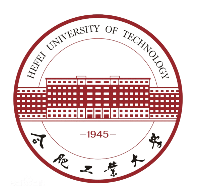 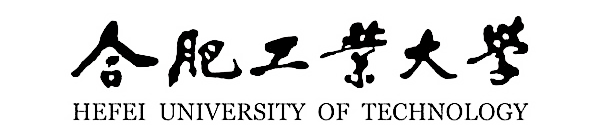 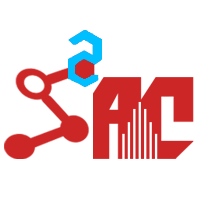 工作汇报
2022/3/13
01
VOC数据集
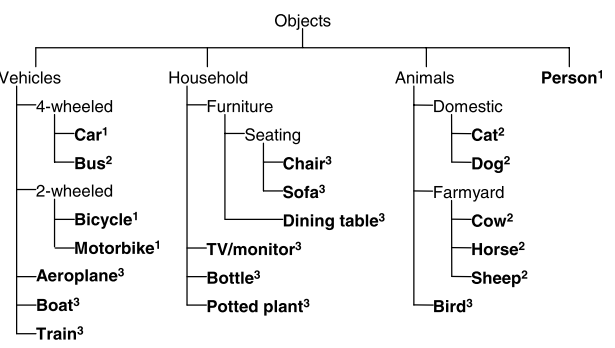 [Speaker Notes: 总共分 4 个大类：vehicle、household、animal、person，总共 20 个小类]
01
测试
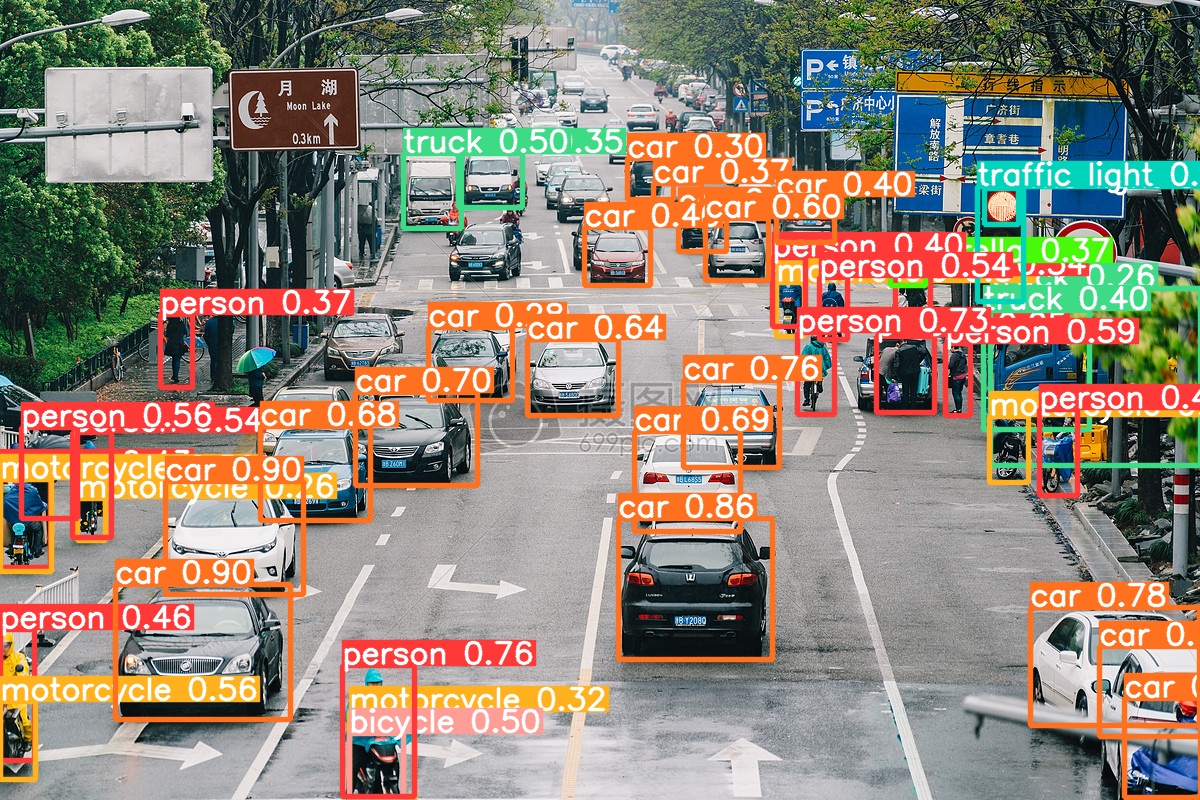 后续：
从网上截取摄像头图片制作一个小的数据集训练看看效果。
01
测试
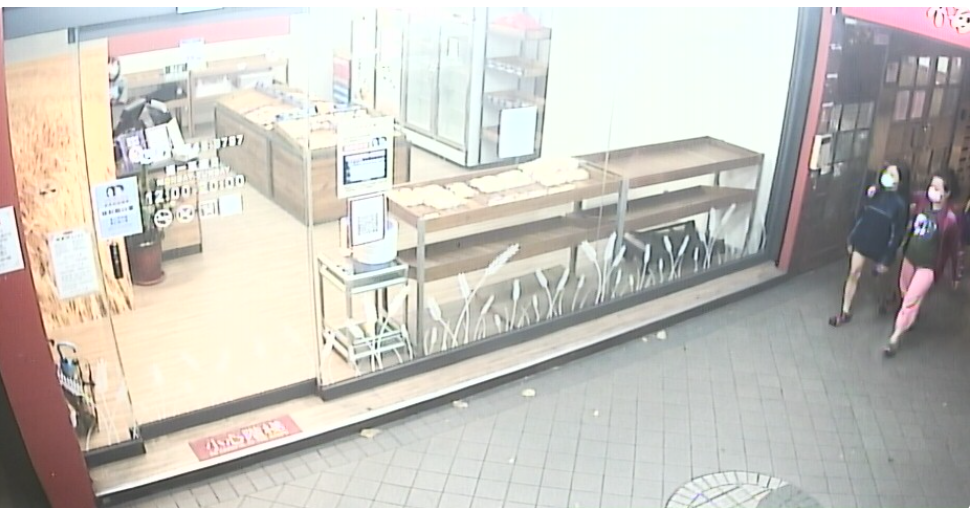 纬度:25.047760
经度:121.531850
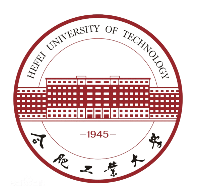 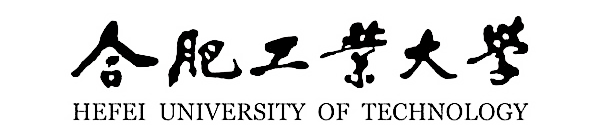 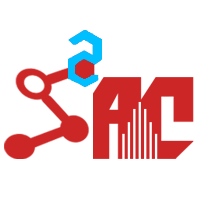 谢谢